Terminals 			draadjes stekkers patch
Terminal haven Rotterdam
Terminal haven Rotterdam
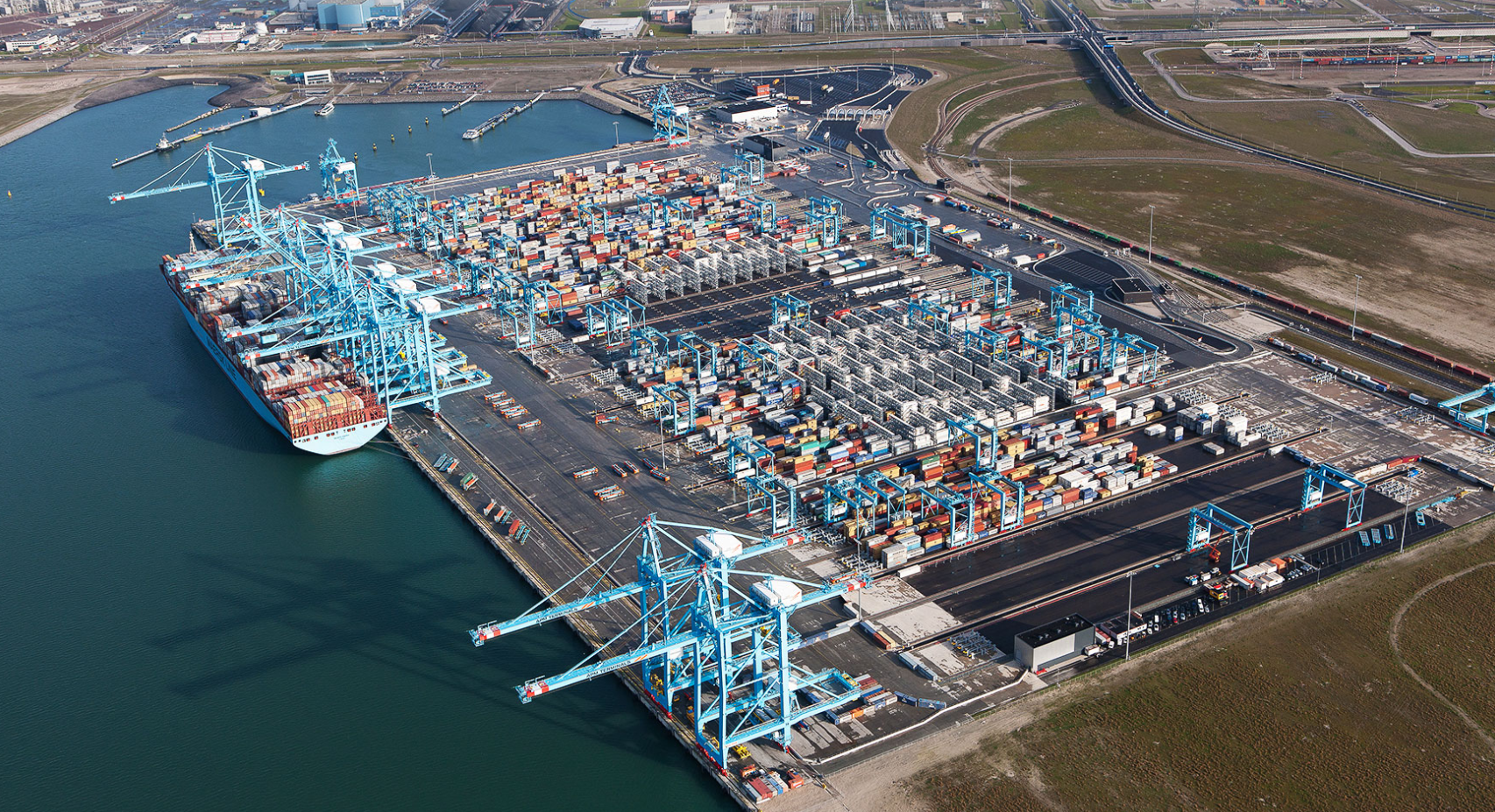 Terminal Schiphol
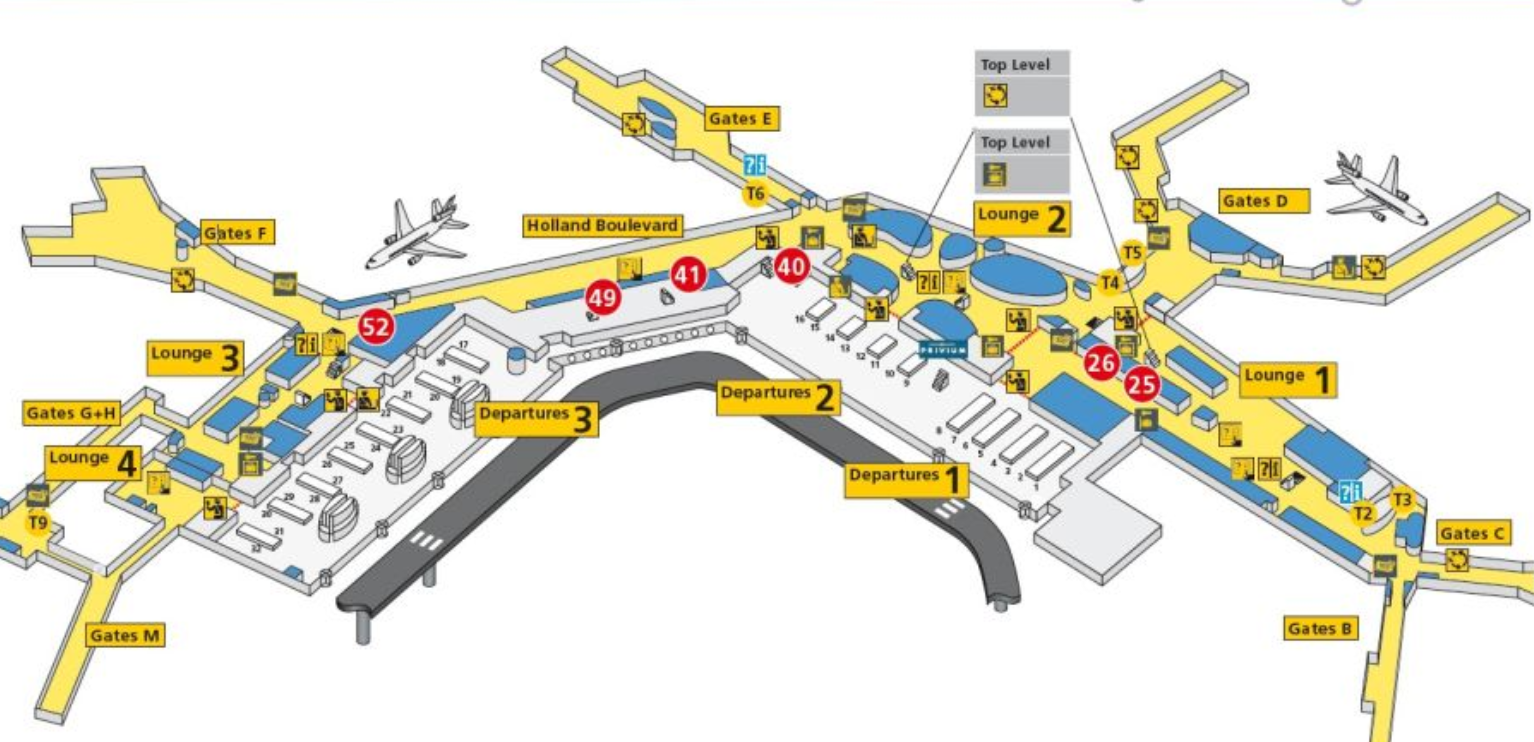 Terminal Schiphol
TeleType losse input en output + bordow tape 5 bit
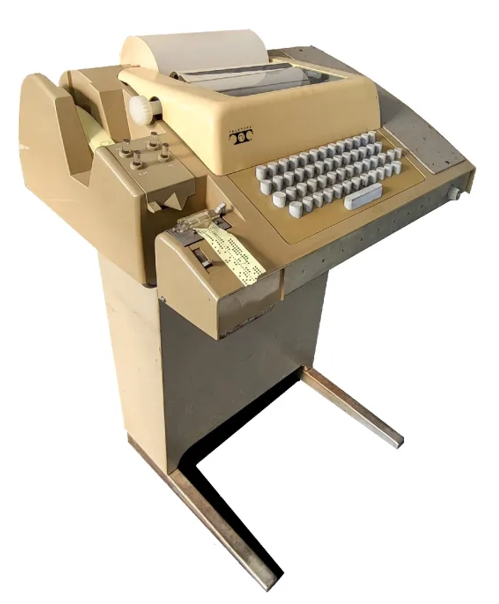 VT100 RS232 currend loop (de standaard)
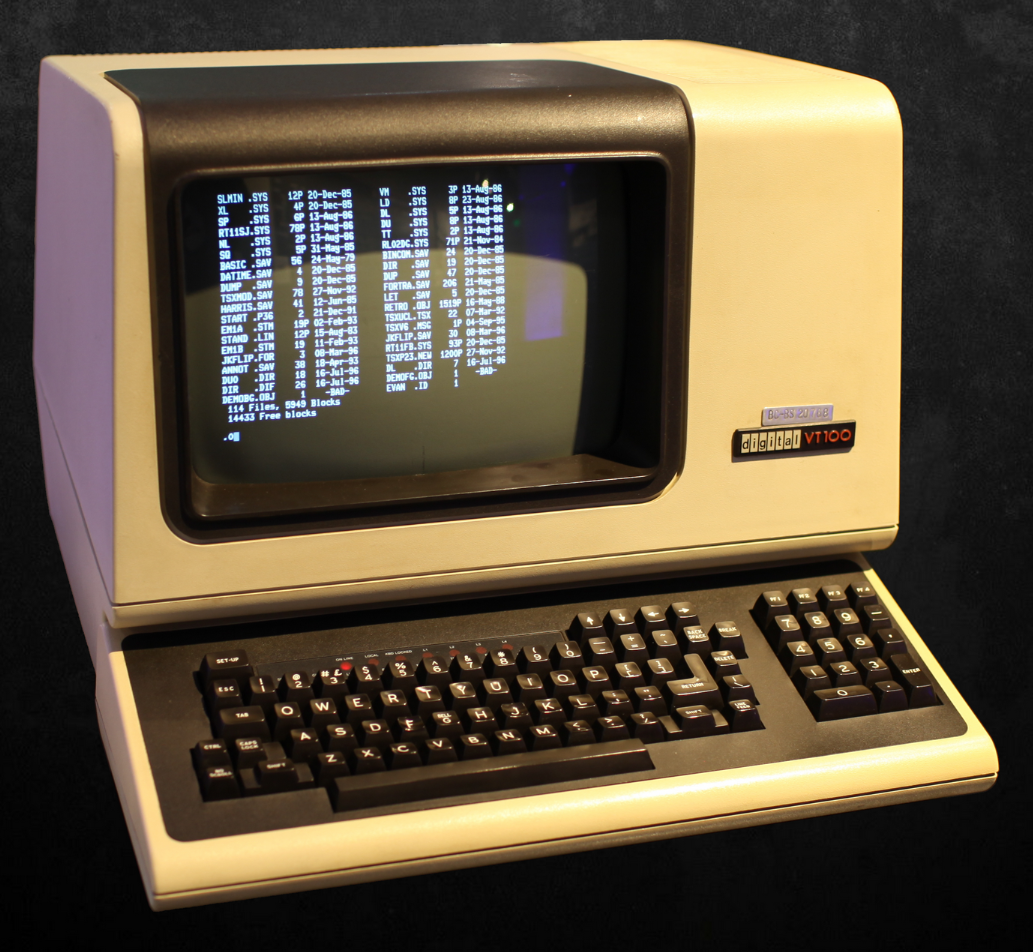 Tektronix 4051 grafische terminal  analoog
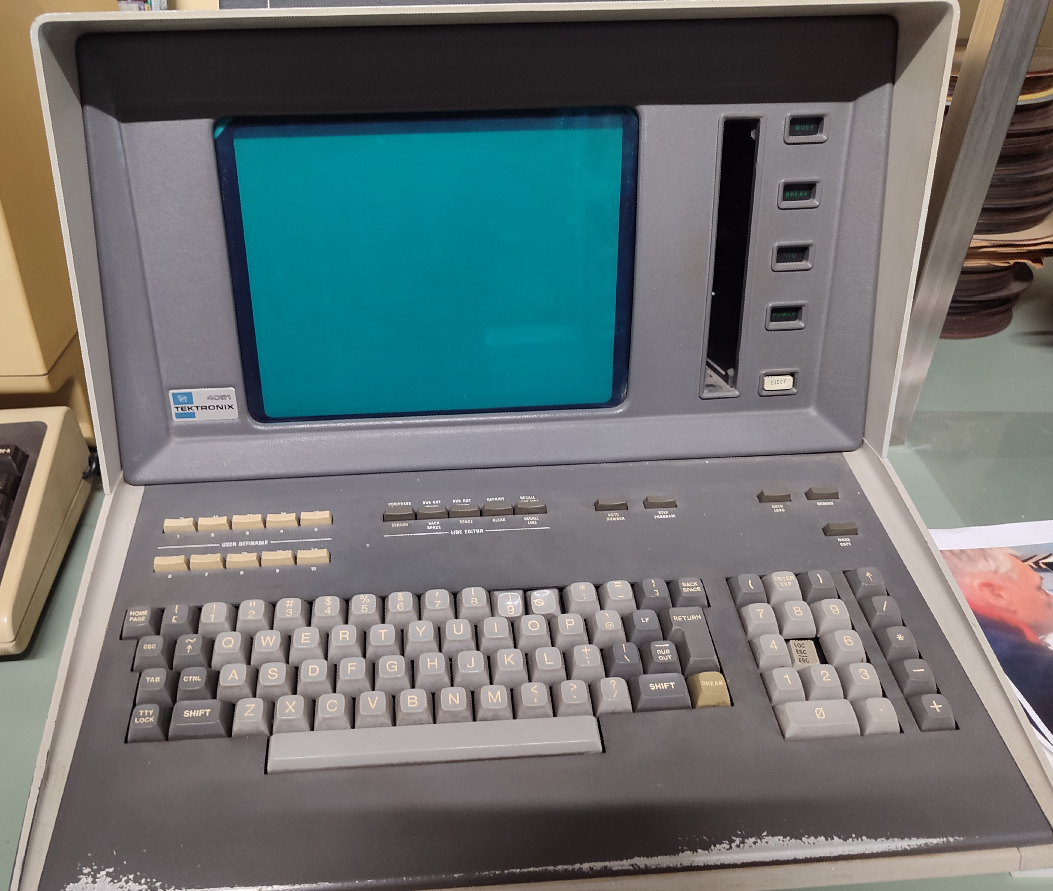 Tektronix 4051 grafische terminal  analoog
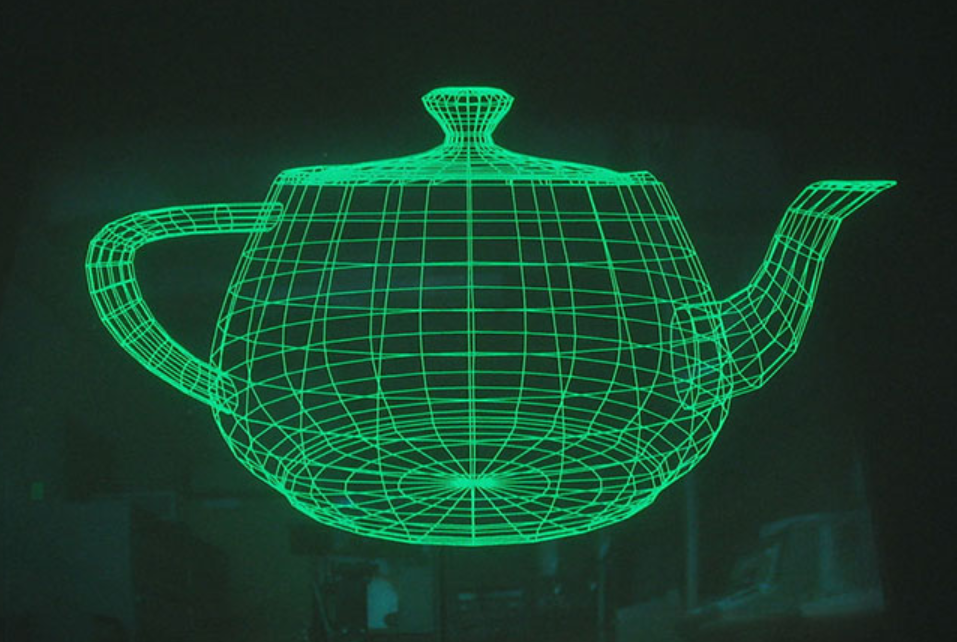 Tektronix 4051 grafische terminal  analoog (plotten)
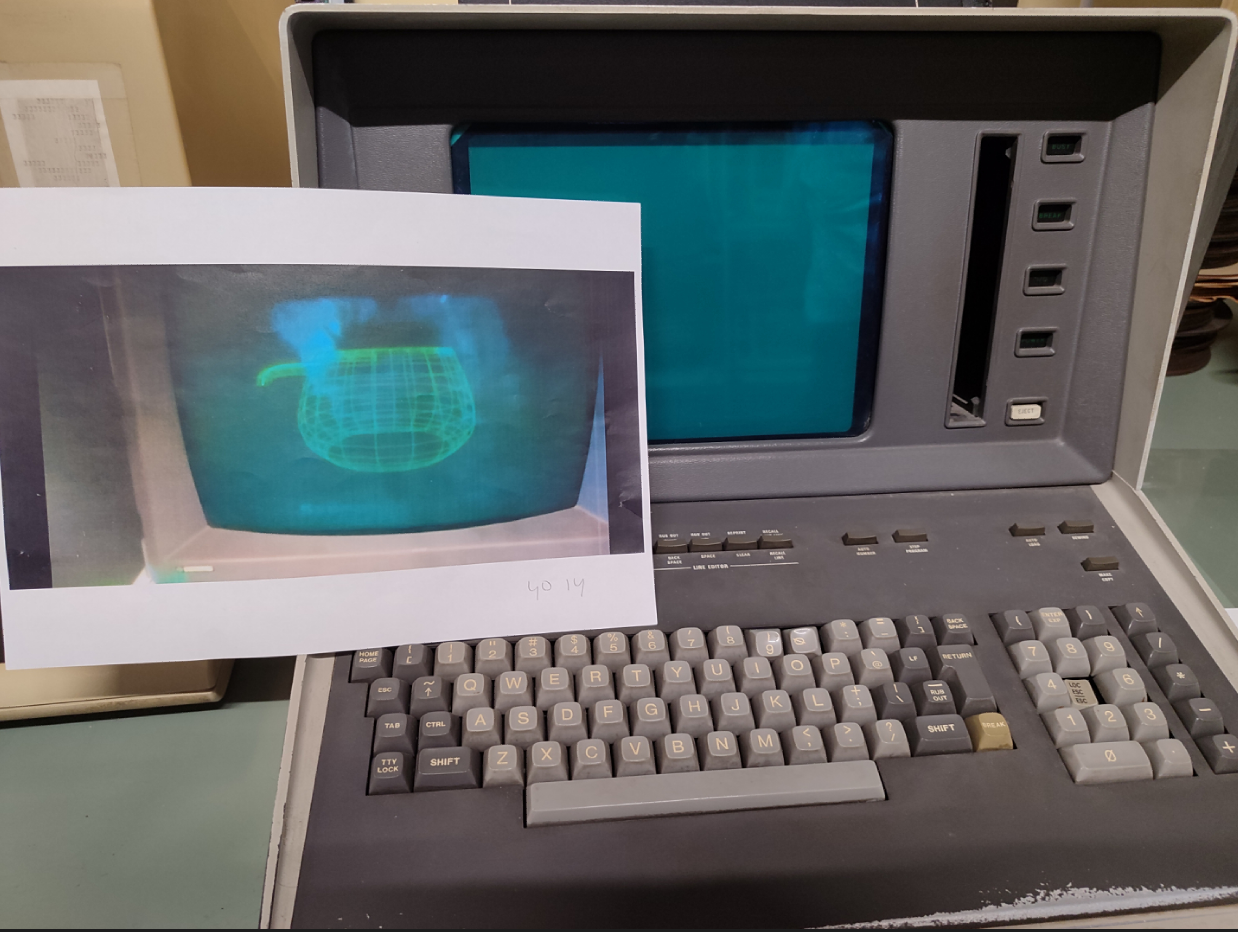 Tektronix 4051 grafische terminal  analoog (wissen)
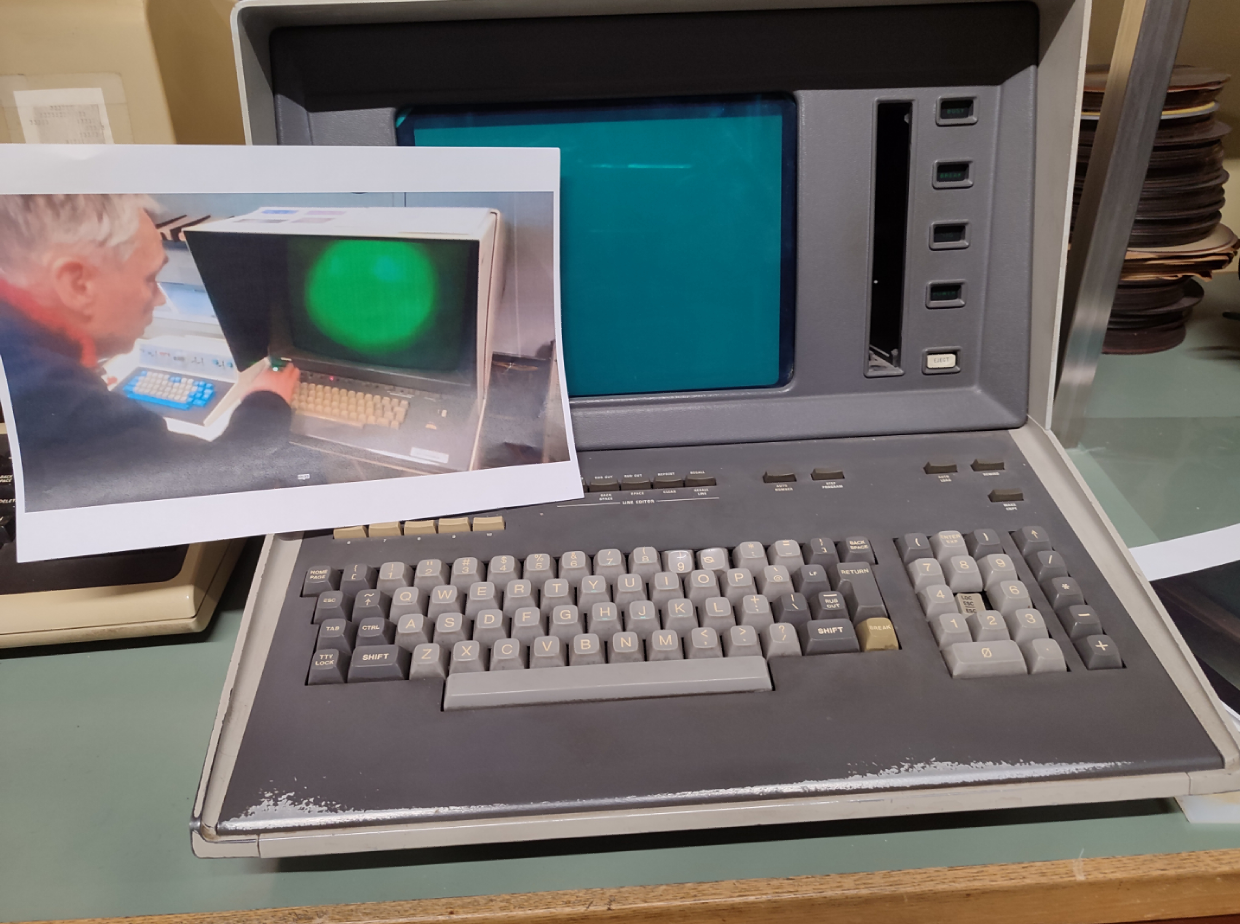 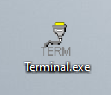 Computer terminal “Terminal”
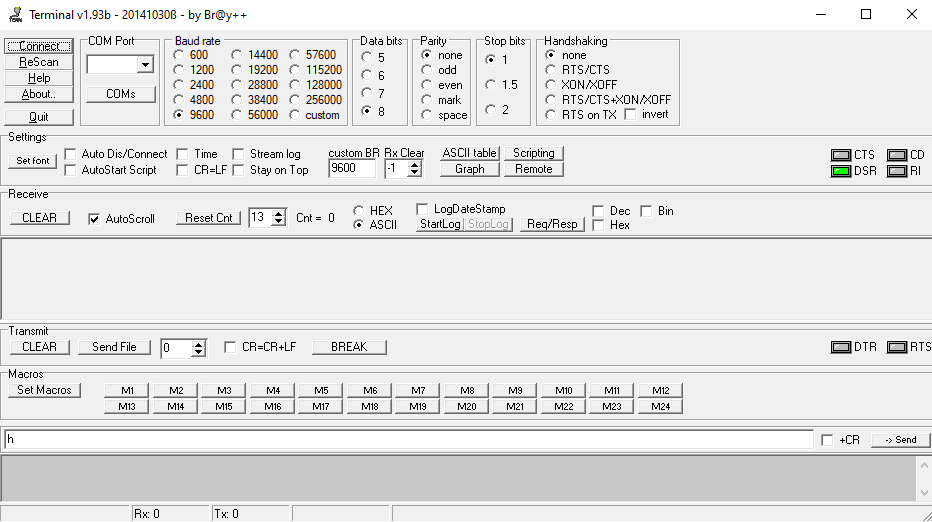 Computer terminal “Terminal”
Waar haal ik dit vandaan:
Google Terminal.exe klik en bezoeken
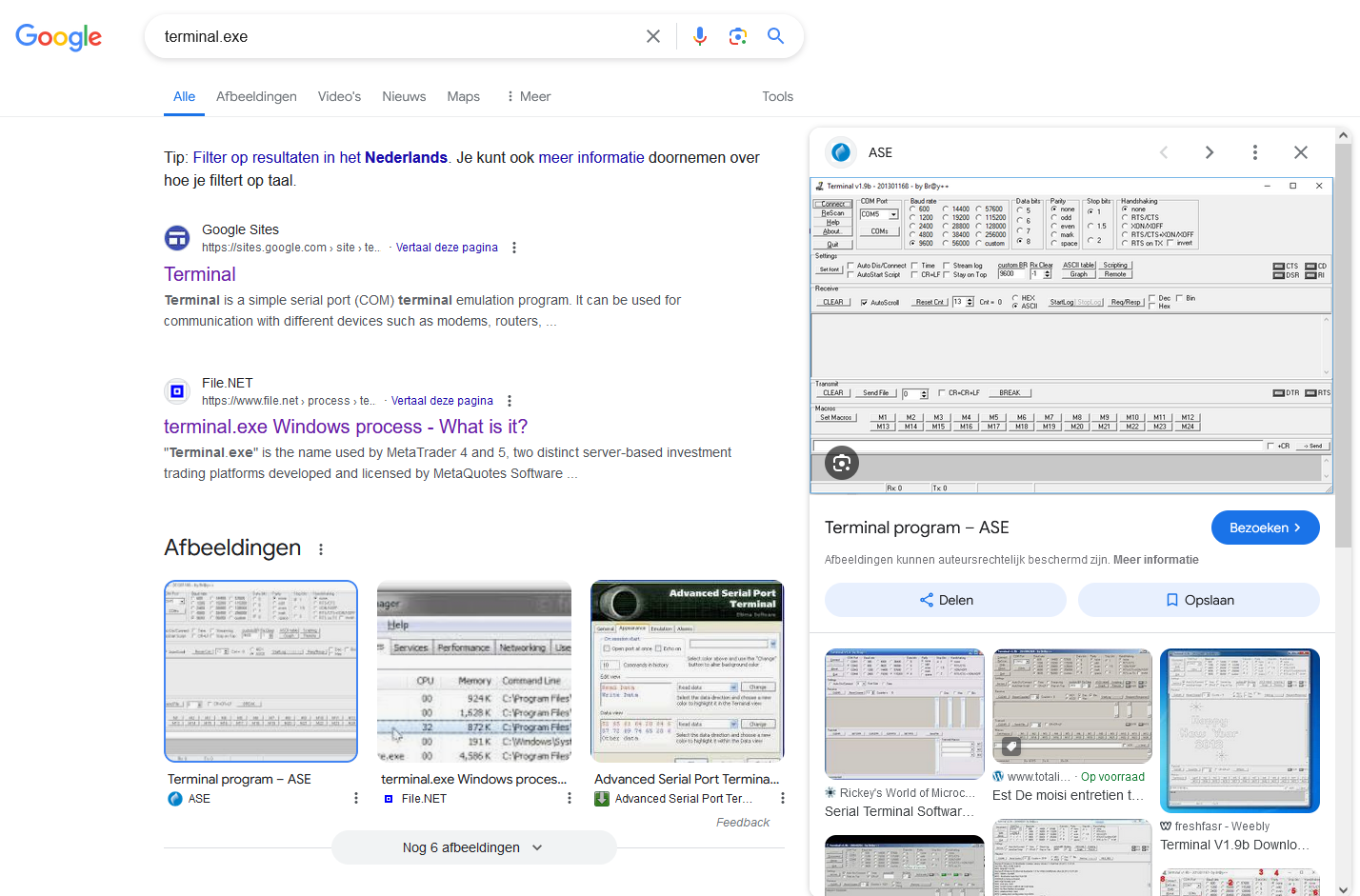 Computer terminal “Terminal”
Hoe instaleer ik dat:   dowload latest version klik here
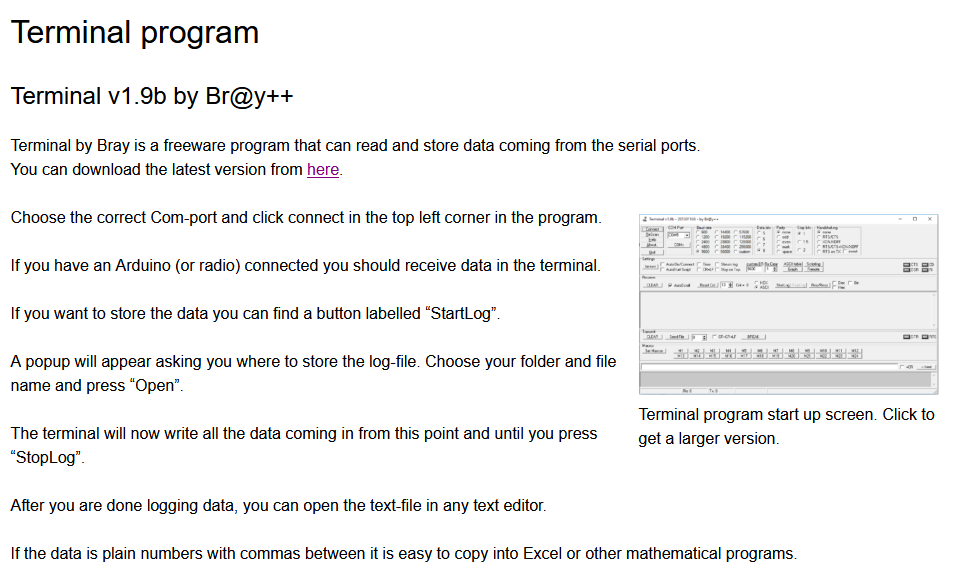 Computer terminal “Terminal”
Hoe instaleer ik dat:   dowload latest version klik here
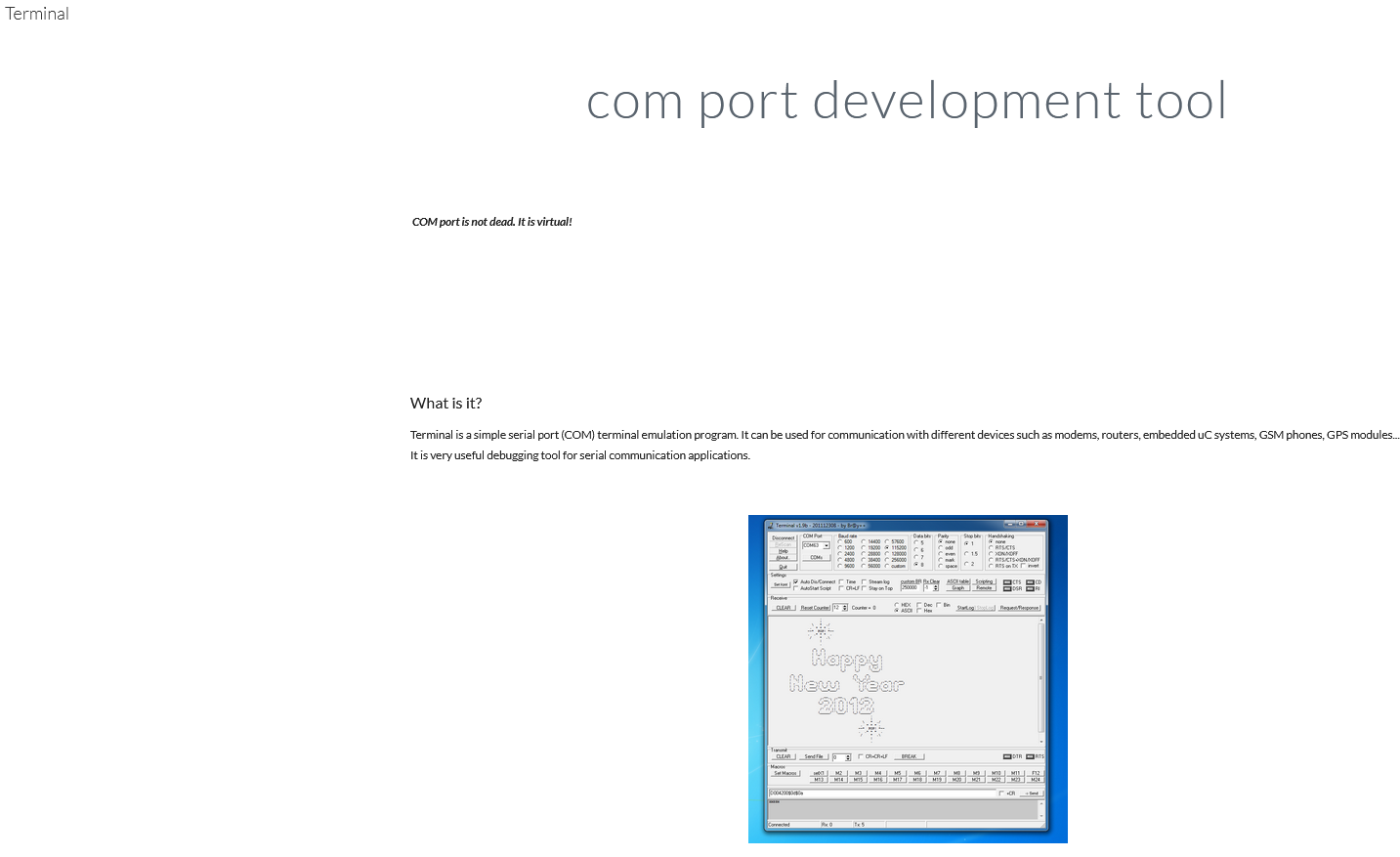 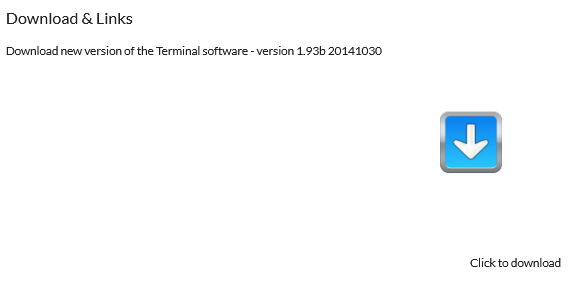 Computer terminal “Terminal”
Hoe instaleer ik dat:   dowload  en plaats het  hier  un zip  de zipfile
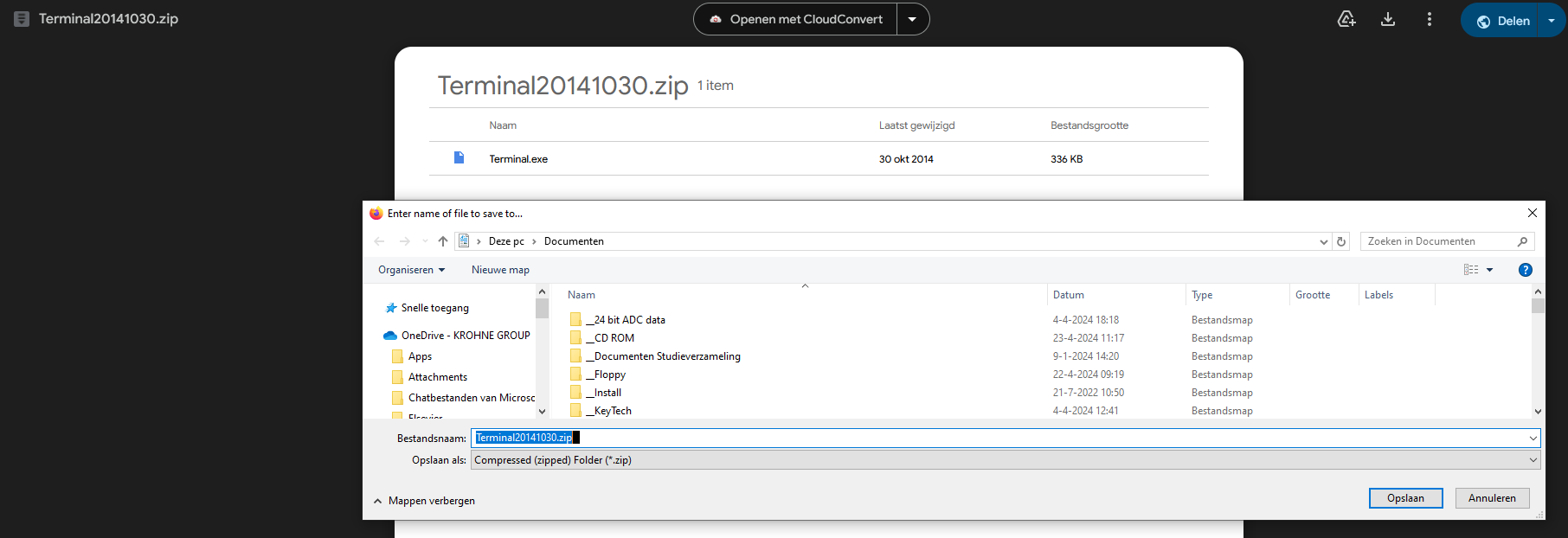 Computer terminal “Terminal”
Hoe instaleer ik dat:   unzip de zipfile  map Terminal 20141030   file Terminal.exe
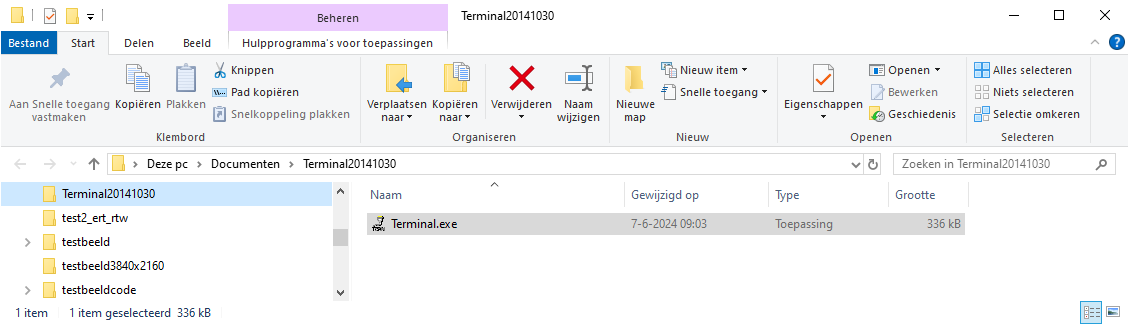 Computer terminal “Terminal”
Hoe  kom ik er mee op  gang?  Gewoon starten
Hoe werk ik er mee …. Later           en zie konklusie
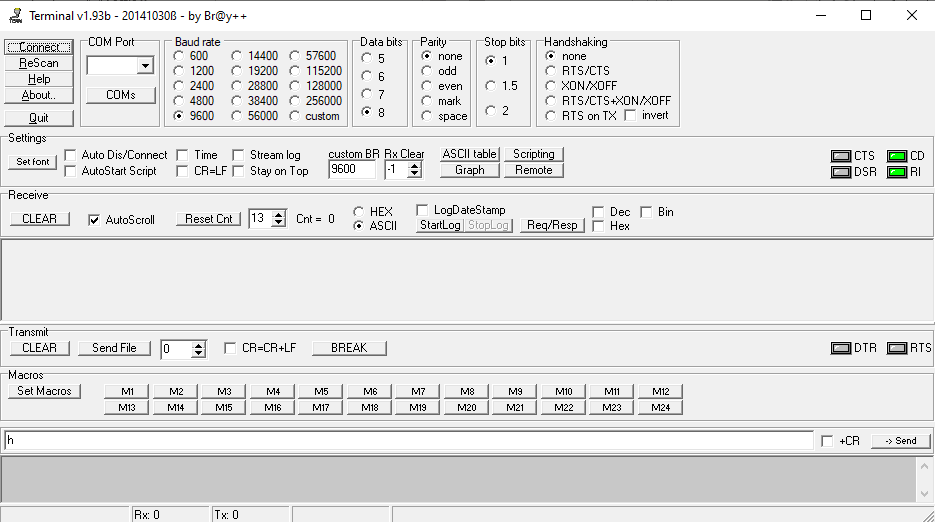 Computer terminal “Terminal”
+ Install direct
+ Onafhankelijke in en out scherm
+ Hex en decimaal ascii conversie
+ funtie toetsen
Geen cursor positioneering
Niet geschikt als Forth terminal